Итоги рейтинга УФНС России по Краснодарскому краю за январь 2025 года
РЕЙТИНГ МУНИЦИПАЛЬНЫХ ОБРАЗОВАНИЙ КРАСНОДАРСКОГО КРАЯ ПО СОСТОЯНИЮ НА 01.02.2025
17
Итоговое место в рейтинге на 01.02.2025
25
Итоговое место в рейтинге на 01.01.2025
44
Итоговое место в рейтинге на 01.01.2024
СООТНОШЕНИЕ ДОЛГА К ПОСТУПЛЕНИЯМ
11
21
Итоговое место в рейтинге на 01.02.2025
Итоговое место в рейтинге по темпам роста доходов на 01.02.2025
МФ КК ПО ДОХОДАМ
МЕСТО В РЕЙТИНГЕ ФНС
ДОЛЯ ДОЛЖНИКОВ  В ОБЩЕМ КОЛИЧЕСТВЕ НАЛОГОПЛАТЕЛЬЩИКОВ
20
19
Итоговое место в рейтинге на 01.01.2025
Итоговое место в рейтинге на 01.02.2025
- 4%
- 11%
+ 8%
ДОЛЯ ДОЛЖНИКОВ - БЮДЖЕТНЫХ УЧРЕЖДЕНИЙ
21
32
Итоговое место в рейтинге на 01.02.2025
Итоговое место в рейтинге на 01.01.2025
Бесскорбненское СП
Ковалевское СП
Ляпинское СП 
Советское СП
ЦБ МО Новокубанский район
НЕ ДОПУСКАЛАСЬ ЗАДОЛЖЕННОСТЬ
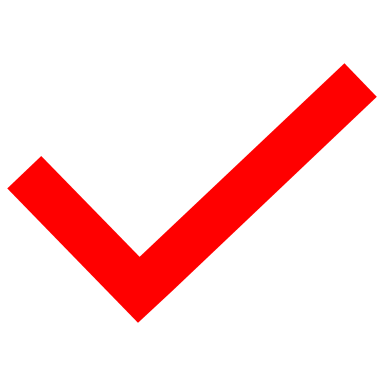 ДИНАМИКА ДОЛГА ЗА 12 МЕСЯЦЕВ
13
16
Итоговое место в рейтинге на 01.02.2025
Итоговое место в рейтинге на 01.01.2025
МЕСТО В РЕЙТИНГЕ ФНС
ПО СНИЖЕНИЮ НЕДОИМКИ
ДИНАМИКА ДОЛГА БЮДЖЕТНЫХ УЧРЕЖДЕНИЙ
28
39
Итоговое место в рейтинге на 01.01.2025
Итоговое место в рейтинге на 01.02.2025
ПЕРЕПЛАТА БЮДЖЕТНЫХ УЧРЕЖДЕНИЙ
4
9
Итоговое место в рейтинге на 01.01.2025
Итоговое место в рейтинге на 01.02.2024
КОЛИЧЕСТВО УЧРЕЖДЕНИЙ
ДОЛЖНИКИ – СОТРУДНИКИ БЮДЖЕТНОЙ СФЕРЫ
ДОЛЖНИКИ – СОТРУДНИКИ БЮДЖЕТНОЙ СФЕРЫ
31
31
Итоговое место в рейтинге на 01.01.2025
Итоговое место в рейтинге на 01.02.2025
Наибольшее количество должников
Крупные должники
- 62%
Количество должников-сотрудников:
Меры для улучшения позиции района в рейтинге:
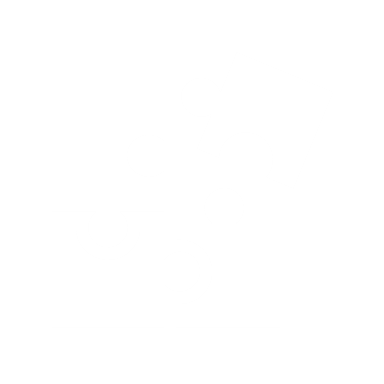 недопущение задолженности по налогам бюджетных учреждений – это влияет на 2 показателя;
 урегулирование переплаты по налогам бюджетных учреждений;
погашение задолженности и уплата сотрудниками бюджетных учреждений начислений по имущественным налогам.
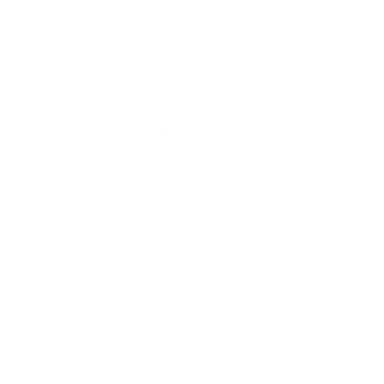